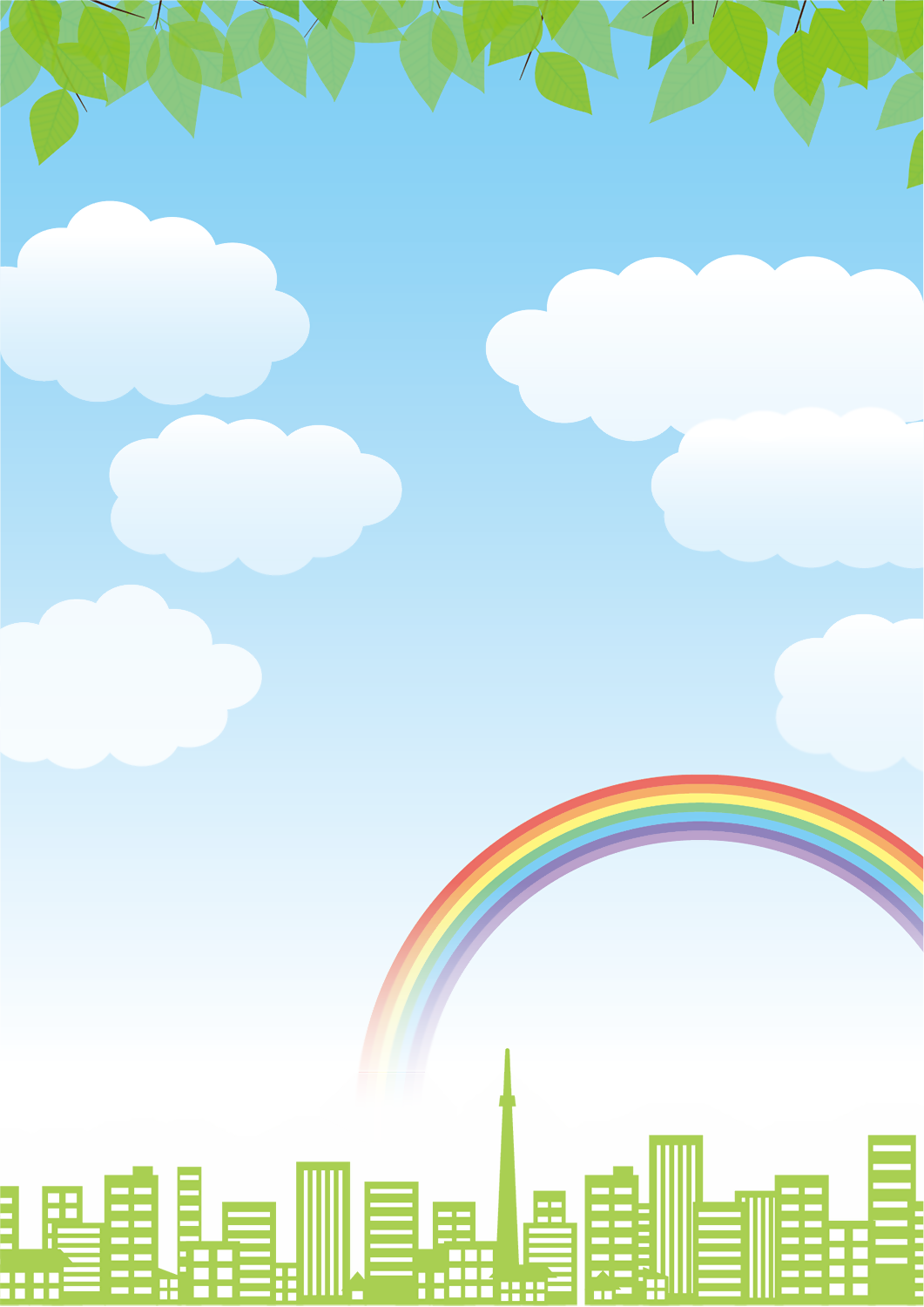 環境
フェスタ
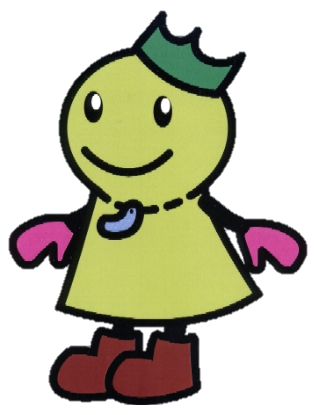 2024
11.16
10時 ～ 15時
土
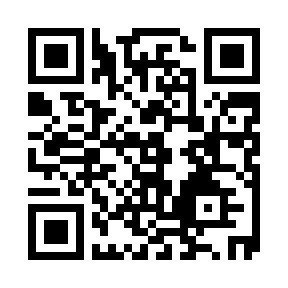 ◆西都児湯クリーンセンター　プラザ施設
(MAP)
工作
教室
七宝焼
ガラス
細工
ソーラーバッタ製作教室
（ひむかおひさまネットワーク）
★午前の部　【定員15名】
　　　　 受付　10：00～ 10：20 
　　　　 体験　10：20～ 12：00 　
　　★午後の部　【定員15名】
　 　　　受付　12：40～ 13：00　 
 　　　　体験　13：00～ 14：40
　　※当日受付（材料費がいります）
※当日受付（材料費がいります）
  ★午前の部【定員15名】　 ★午後の部【定員15名】
【受付】10：00～10：20 【受付】12：40～13：00
【体験】10：20～12：00 【体験】13：00～14：40
リサイクル品講座(西都エコの会)
★午前の部 　　　　　　　★午後の部 
　10：00～ 12：00   　　13：00～ 15：00
　         ※随時受付
家具
類
再生品を抽選で当選
　　した人に販売
体験
学習
10：00…応募券受付開始
13：50…応募券受付締切
14：00…抽選・当選者発表
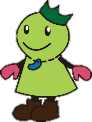 プラスチックリサイクル
（日鉄リサイクル（株）大分工場）
再生
品
容器包装プラスチックのリサイクル技術を
学ぼう！
じゃんけんで勝った人に販売
《小物類》　11：00～12：00頃予定
ソーラートレイン
（パナソニック（株）
エレクトリックワークス社）
ソーラートレインで電
気エネルギーについて
学ぼう！
《自転車》　13：00～14：00頃予定
展示
フリーマーケット
屋外
どんなお店が並ぶかな？
    掘り出し物が見つかるかも！
ごみゼロ・リサイクル
促進ポスター
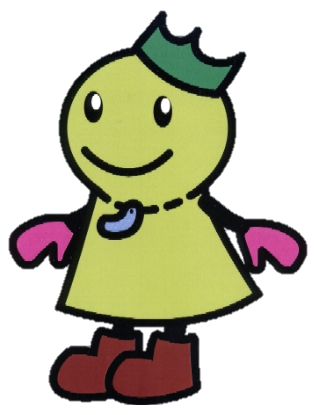 ミニ物産展
西都・児湯管内の小学４年生の作品を展示します。
キッチンカーや出店が集結！
           うまいもん食べよう‼
主       　  催：西都児湯地区４Ｒ推進協議会
       　　　     （西都市・高鍋町・新富町・木城町・川南町・都農町・西米良村・西都児湯環境整備事務組合）
 問い合わせ：西米良村役場村民課　📞TEL：0983－３６－１１１１